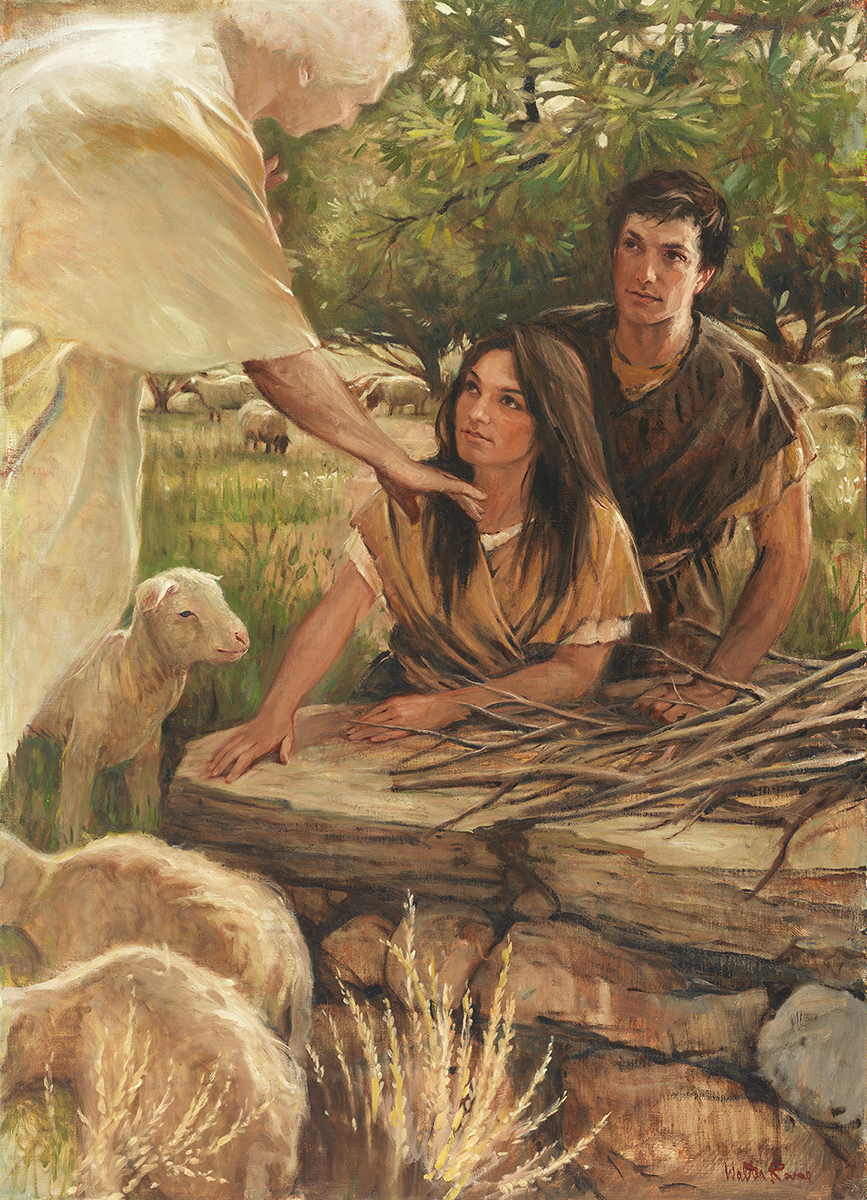 SEMINARY
Old Testament
LESSON 148
Hosea
LESSON 148
Hosea 1–3
“The Lord compares His covenant relationship with Israel to marriage”
LESSON 148
What do you think it means to arrive at a point of no return?
Elder Dieter F. Uchtdorf of the First Presidency
“[Airplane] flights over huge oceans, crossing extensive deserts, and connecting continents need careful planning to ensure a safe arrival at the planned destination. Some of these nonstop flights can last up to 14 hours and cover almost 9,000 miles.
“There is an important decision point during such long flights commonly known as the point of safe return. Up to this point the aircraft has enough fuel to turn around and return safely to the airport of departure. Having passed the point of safe return, the captain has lost this option and has to continue on. That is why this point is often referred to as the point of no return. …
“… Satan wants us to think that when we have sinned we have gone past a ‘point of no return’﻿—that it is too late to change our course” (“Point of Safe Return,” Ensign or Liahona, May 2007, 99).
What are some dangers of thinking that when we have sinned we have gone past a point of no return?
LESSON 148
Hosea 1:2–3
2 The beginning of the word of the Lord by Hosea. And the Lord said to Hosea, Go, take unto thee a wife of whoredoms and children of whoredoms: for the land hath committed great whoredom, departing from the Lord.
3 So he went and took Gomer the daughter of Diblaim; which conceived, and bare him a son.
What did the Lord command Hosea to do?
What was the name of the woman Hosea married?
Hosea represents Jesus Christ; Gomer represents the Israelites.
Why is marriage a good symbol for the covenant relationship between Jesus Christ and the Israelites?
How was Gomer like the Israelites?
LESSON 148
Hosea 2:5
For their mother hath played the harlot: she that conceived them hath done shamefully: for she said, I will go after my lovers, that give me my bread and my water, my wool and my flax, mine oil and my drink.
What had Gomer done?
What feelings might Hosea have had after learning about Gomer’s actions?
How can Hosea’s experience with Gomer help us understand how the Lord might feel when we break our covenants by sinning?
Hosea 2:6–8
6 ¶ Therefore, behold, I will hedge up thy way with thorns, and make a wall, that she shall not find her paths.
7 And she shall follow after her lovers, but she shall not overtake them; and she shall seek them, but shall not find them: then shall she say, I will go and return to my first husband; for then was it better with me than now.
8 For she did not know that I gave her corn, and wine, and oil, and multiplied her silver and gold, which they prepared for Baal.
What did the Lord say He would do because His people had been unfaithful to Him?
LESSON 148
Hosea 2:9–13
9 Therefore will I return, and take away my corn in the time thereof, and my wine in the season thereof, and will recover my wool and my flax given to cover her nakedness.
10 And now will I discover her lewdness in the sight of her lovers, and none shall deliver her out of mine hand.
11 I will also cause all her mirth to cease, her feast days, her new moons, and her sabbaths, and all her solemn feasts.
12 And I will destroy her vines and her fig trees, whereof she hath said, These are my rewards that my lovers have given me: and I will make them a forest, and the beasts of the field shall eat them.
13 And I will visit upon her the days of Baalim, wherein she burned incense to them, and she decked herself with her earrings and her jewels, and she went after her lovers, and forgat me, saith the Lord.
What can we learn from these verses about what will happen if we violate our covenants with the Lord?
If we violate our covenants with the Lord, we will suffer negative consequences.
In what ways might the consequences that the Israelites would suffer be a blessing to them?
LESSON 148
Hosea 2:14–15, 17, 19–20, 23.
14 ¶ Therefore, behold, I will allure her, and bring her into the wilderness, and speak comfortably unto her.
15 And I will give her her vineyards from thence, and the valley of Achor for a door of hope: and she shall sing there, as in the days of her youth, and as in the day when she came up out of the land of Egypt.
17 For I will take away the names of Baalim out of her mouth, and they shall no more be remembered by their name.
19 And I will betroth thee unto me for ever; yea, I will betroth thee unto me in righteousness, and in judgment, and in lovingkindness, and in mercies.
20 I will even betroth thee unto me in faithfulness: and thou shalt know the Lord.
23 And I will sow her unto me in the earth; and I will have mercy upon her that had not obtained mercy; and I will say to them which were not my people, Thou art my people; and they shall say, Thou art my God.
What did the Lord say He would eventually do for Israel?
What do these actions teach you about the Lord?
LESSON 148
Hosea 3:1–3
1 Then said the Lord unto me, Go yet, love a woman beloved of her friend, yet an adulteress, according to the love of the Lord toward the children of Israel, who look to other gods, and love flagons of wine.
2 So I bought her to me for fifteen pieces of silver, and for an homer of barley, and an half homer of barley:
3 And I said unto her, Thou shalt abide for me many days; thou shalt not play the harlot, and thou shalt not be for another man: so will I also be for thee.
What did the Lord command Hosea to do for Gomer?
What did Hosea require of Gomer?
What principle can we learn from Hosea 2–3 about returning to the Lord after we have sinned?
If we will repent and remain faithful to the covenants we have made with the Lord, then He will receive us and forgive our sins.
LESSON 148
President Henry B. Eyring of the First Presidency.
“I had a new feeling about what it means to make a covenant with the Lord. All my life I had heard explanations of covenants as being like a contract, an agreement where one person agrees to do something and the other agrees to do something else in return.
“For more reasons than I can explain, during those days teaching Hosea, I felt something new, something more powerful. This was not a story about a business deal between partners. … This was a love story. This was a story of a marriage covenant bound by love, by steadfast love. What I felt then, and it has increased over the years, was that the Lord, with whom I am blessed to have made covenants, loves me, and you … with a steadfastness about which I continually marvel and which I want with all my heart to emulate” (“Covenants and Sacrifice” [address given at the Church Educational System symposium on the Old Testament, Aug. 15, 1995], 2; si.lds.org).
Why is the Lord willing to receive us again when we have broken our covenants with Him?
How can the principles taught in Hosea help those who feel they have sinned so much that they cannot return to the Lord?
LESSON 148
When have I experienced the Lord’s mercy and His love for me?
How have I felt the Lord inviting me to return to Him when I have sinned and been unfaithful to Him?
LESSON 148
Hosea 4–14
“Israel seeks after other gods, and Hosea invites them to return to the Lord”
LESSON 148